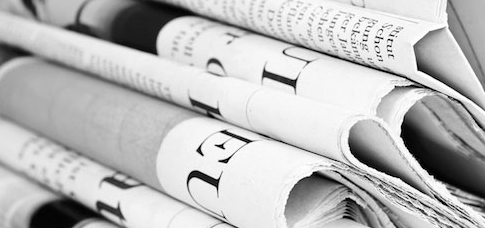 Carta al 
director
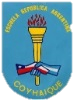 Objetivo
Conocer la estructura de una carta al director.
¿Qué es?
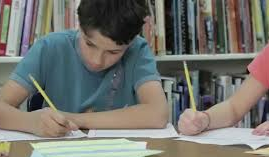 Cartas al Director
Son textos que escriben los lectores para expresar su opinión, protesta, reivindicación, etc. sobre el asunto que consideren pertinente.

Aunque formalmente van dirigidos al director del periódico, en realidad su destino son los lectores en general
Características
Tienen la estructura de una carta: Vocativo
 Deben ser breves e ir firmadas.
Requieren un lenguaje claro, sencillo y directo.
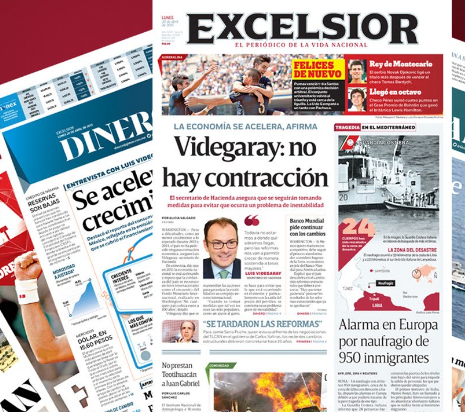 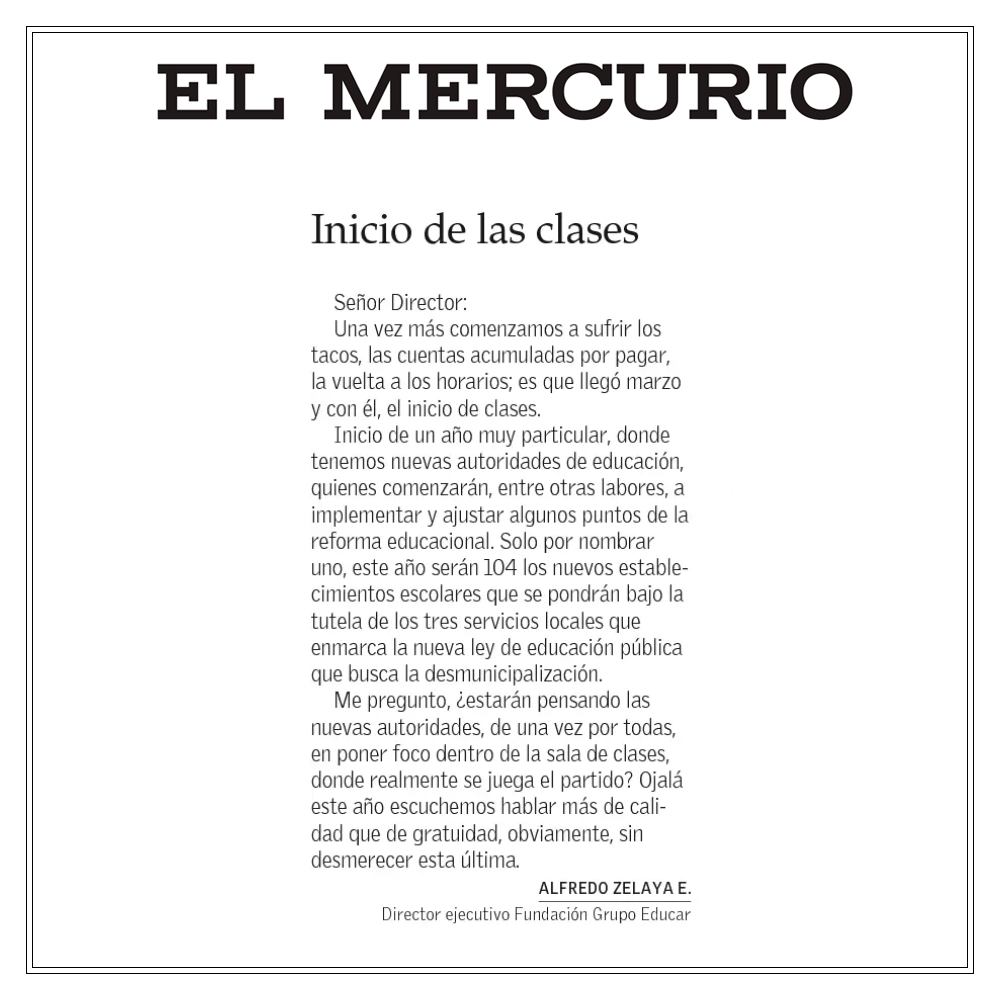 Actividad
Redacte en la diapositiva subsiguiente una carta al director de un periódico dando a conocer un hecho, molestia, informar o felicitar a alguien. 
Para ello pueden usar como los ejemplos aquellas cartas que se encuentran en esta presentación.
INDICACIONES
- Buena ortografía
- Extensión de 10 líneas
- Iniciar con la estructura y el saludo
- Destinada al director de un periódico 
- Es un texto original NO COPIADO
Redactar Carta al Director
___________
________________________________________________________________________________________________________________________________________________